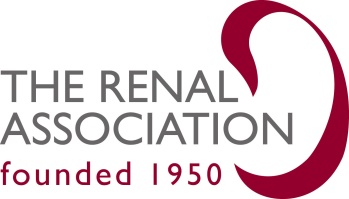 UK Renal Registry 22nd Annual Report
Data to 31/12/2018
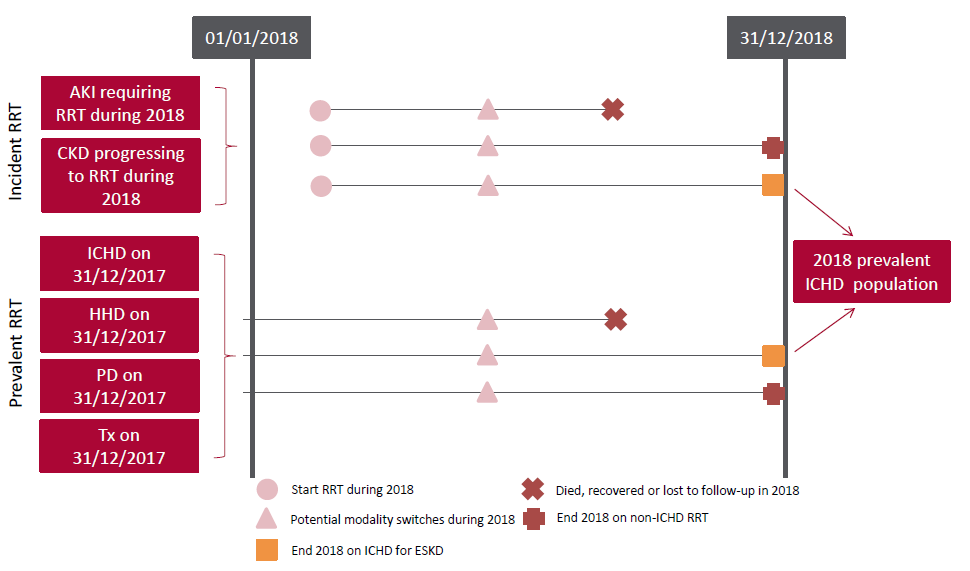 Figure 4.1 Pathways adult patients could follow to be included in the UK 2018 prevalent ICHD population 
Note that patients receiving dialysis for acute kidney injury (AKI) are only included in this chapter if they had a timeline or RRT modality code for chronic 
ICHD at the end of 2018 or if they had been on RRT for ≥90 days and were on ICHD at the end of 2018. 
CKD – chronic kidney disease
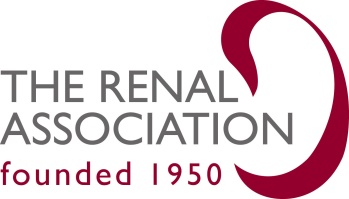 UK Renal Registry 22nd Annual Report
Data to 31/12/2018
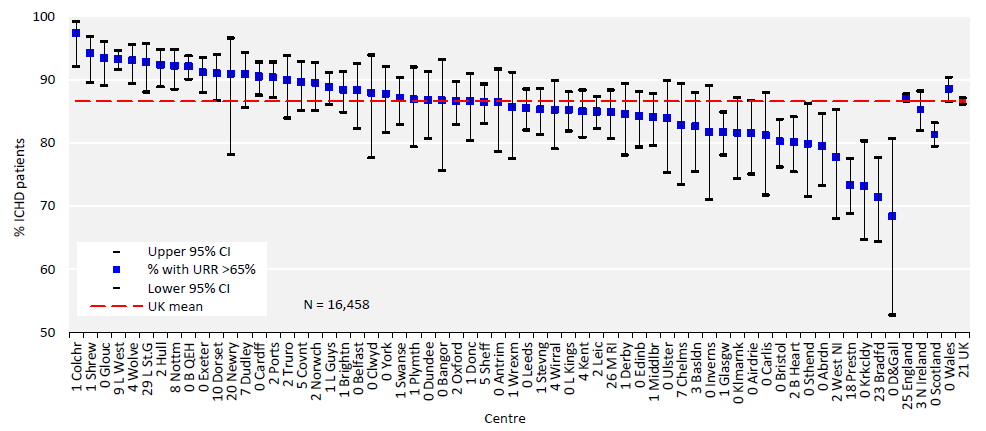 Figure 4.2 Percentage of adult patients prevalent to ICHD on 31/12/2018 with urea reduction ratio (URR) >65% by centre 
CI – confidence interval
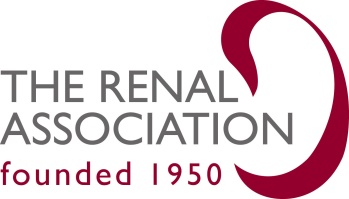 UK Renal Registry 22nd Annual Report
Data to 31/12/2018
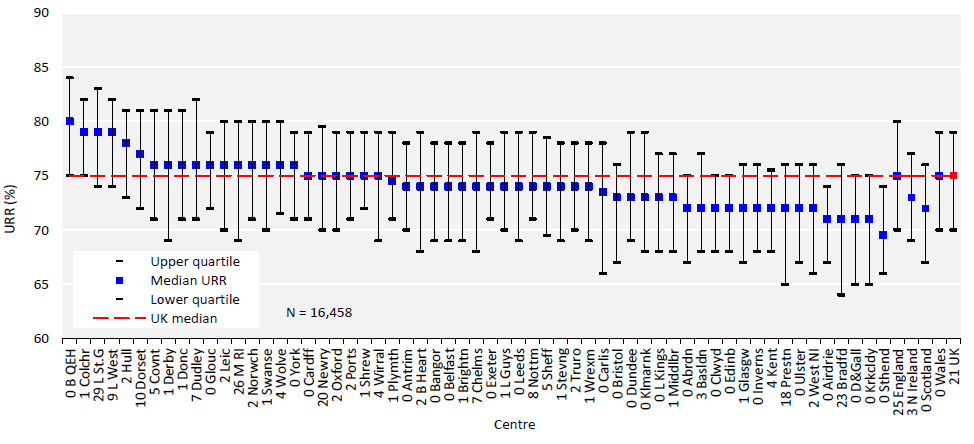 Figure 4.3 Median urea reduction ratio (URR) achieved in adult patients prevalent to ICHD on 31/12/2018 by centre
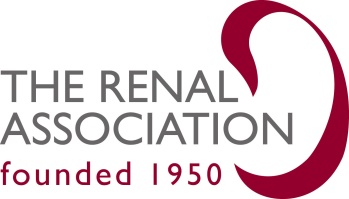 UK Renal Registry 22nd Annual Report
Data to 31/12/2018
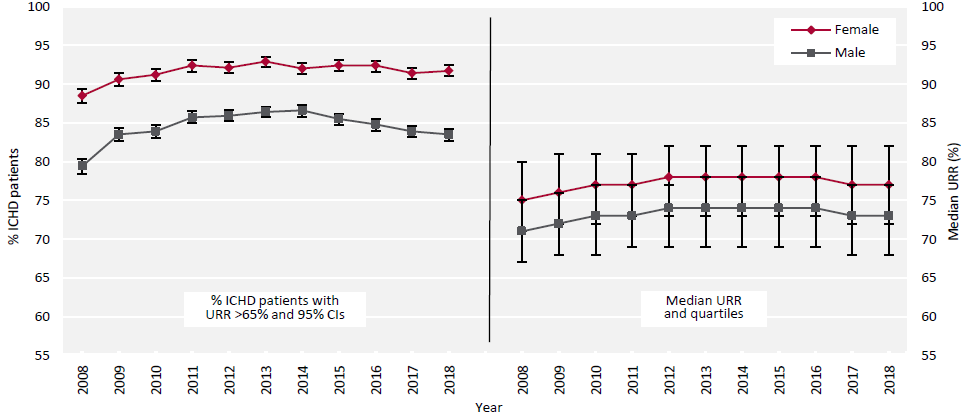 Figure 4.4 Change in the percentage of prevalent adult ICHD patients with urea reduction ratio (URR) >65% and the median 
URR by sex between 2008 and 2018 
CI – confidence interval
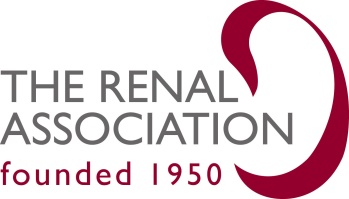 UK Renal Registry 22nd Annual Report
Data to 31/12/2018
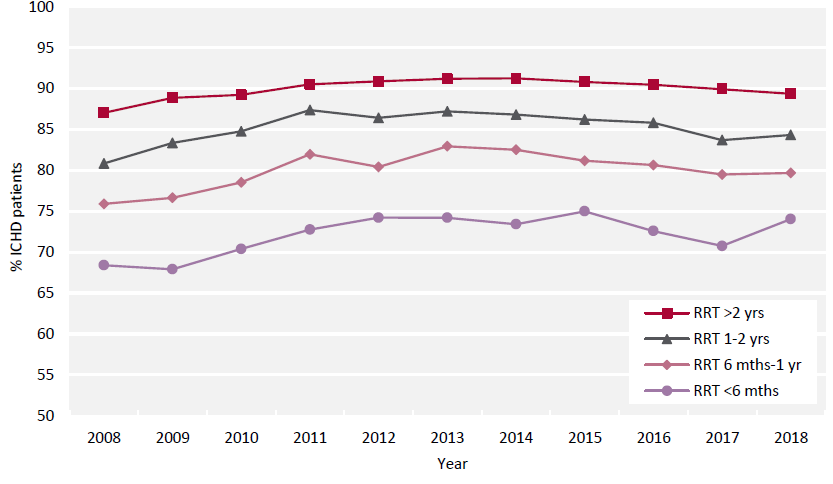 Figure 4.5 Percentage of prevalent adult ICHD patients achieving urea reduction ratio (URR) >65% by time on RRT 
between 2008 and 2018
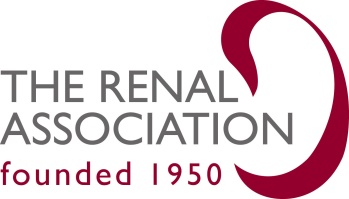 UK Renal Registry 22nd Annual Report
Data to 31/12/2018
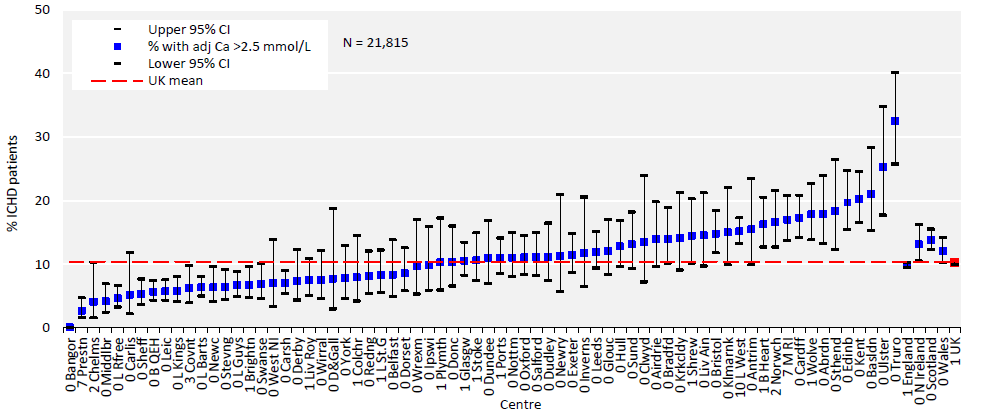 Figure 4.6 Percentage of adult patients prevalent to ICHD on 31/12/2018 with adjusted calcium (Ca) above the target range 
(>2.5 mmol/L) by centre 
CI – confidence interval
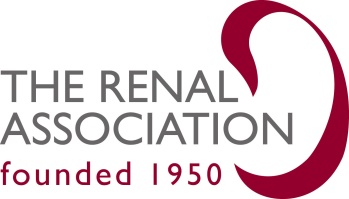 UK Renal Registry 22nd Annual Report
Data to 31/12/2018
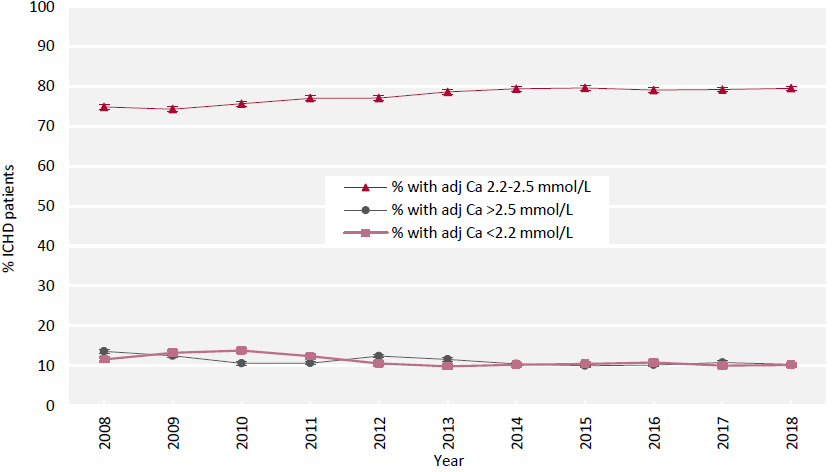 Figure 4.7 Change in percentage of prevalent adult ICHD patients within, above and below the target range for adjusted 
calcium (Ca 2.2–2.5 mmol/L) between 2008 and 2018
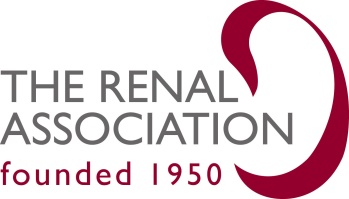 UK Renal Registry 22nd Annual Report
Data to 31/12/2018
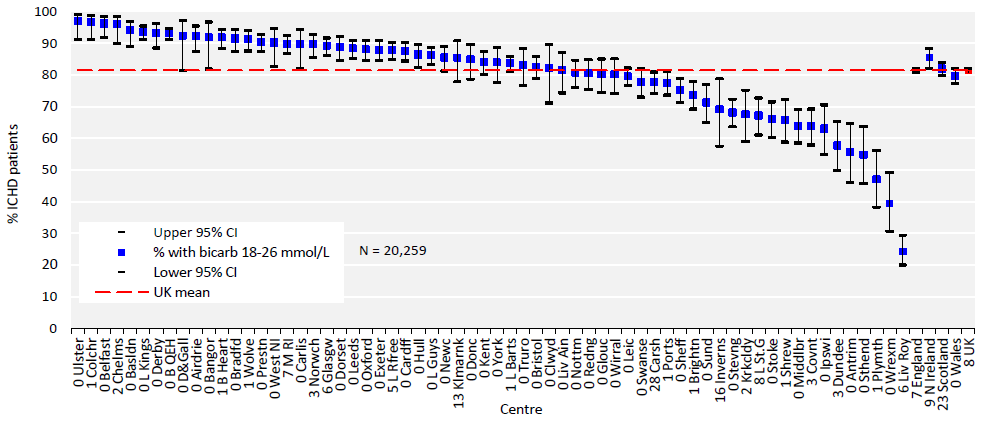 Figure 4.8 Percentage of adult patients prevalent to ICHD on 31/12/2018 with pre-dialysis bicarbonate (bicarb) within the 
target range (18–26 mmol/L) by centre 
CI – confidence interval
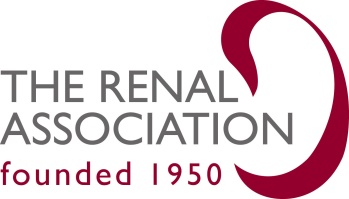 UK Renal Registry 22nd Annual Report
Data to 31/12/2018
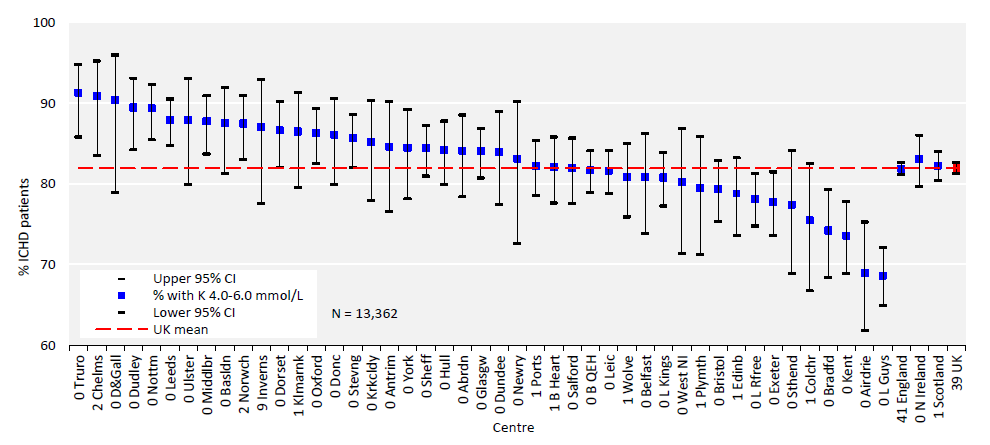 Figure 4.9 Percentage of adult patients prevalent to ICHD on 31/12/2018 with pre-dialysis potassium (K) within the target 
range (4.0–6.0 mmol/L) by centre 
CI – confidence interval
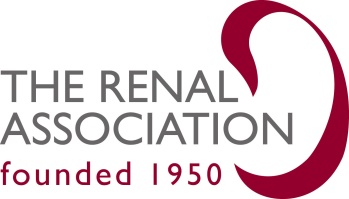 UK Renal Registry 22nd Annual Report
Data to 31/12/2018
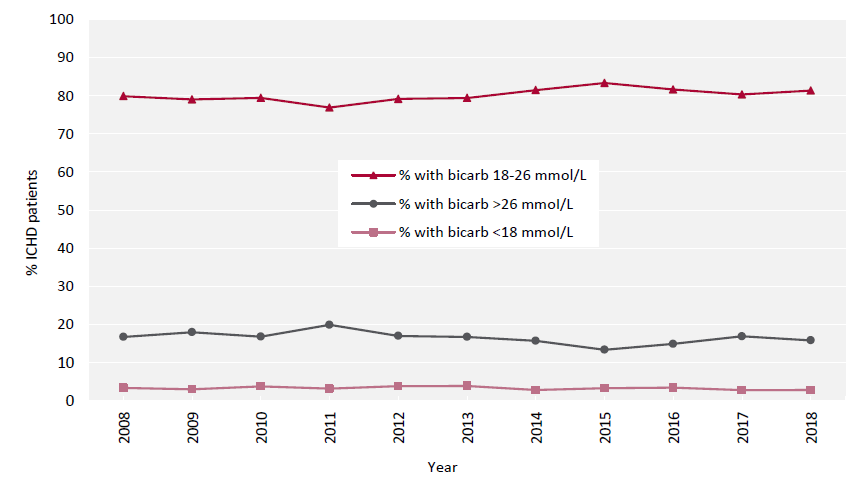 Figure 4.10 Change in percentage of prevalent adult ICHD patients within, above and below the target range for pre-dialysis 
bicarbonate (bicarb 18–26 mmol/L) between 2008 and 2018
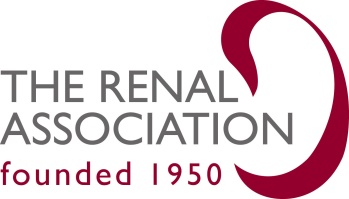 UK Renal Registry 22nd Annual Report
Data to 31/12/2018
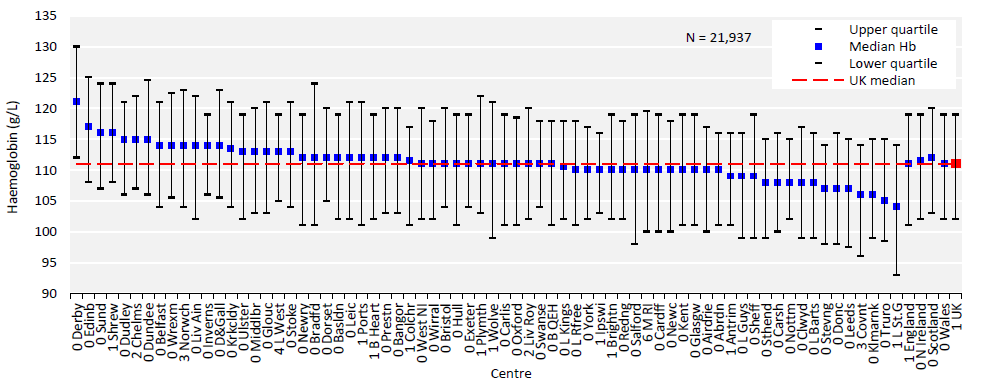 Figure 4.11 Median haemoglobin (Hb) in adult patients prevalent to ICHD on 31/12/2018 by centre
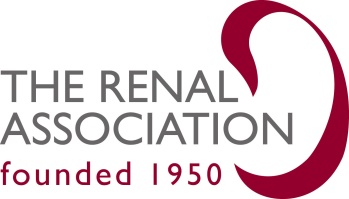 UK Renal Registry 22nd Annual Report
Data to 31/12/2018
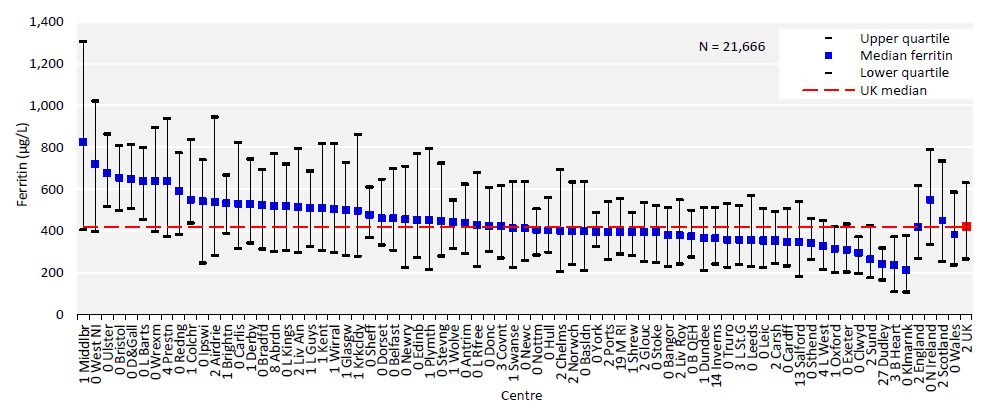 Figure 4.12 Median ferritin in adult patients prevalent to ICHD on 31/12/2018 by centre
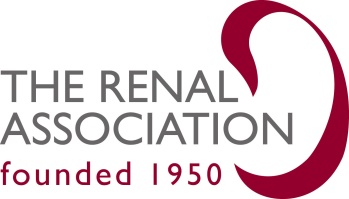 UK Renal Registry 22nd Annual Report
Data to 31/12/2018
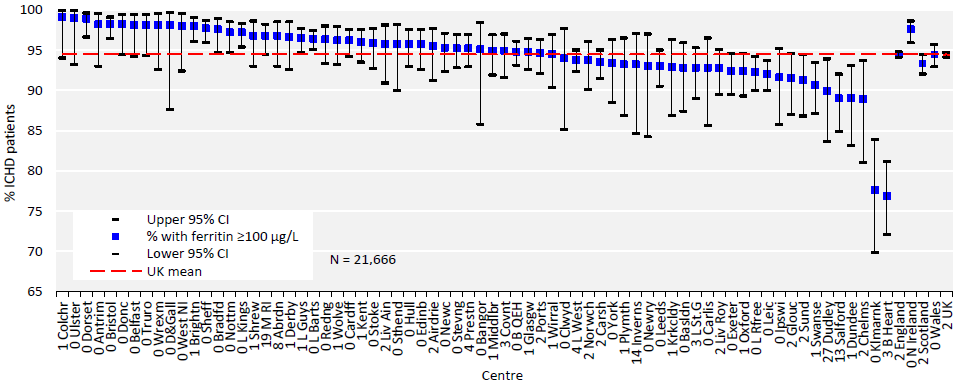 Figure 4.13 Percentage of adult patients prevalent to ICHD on 31/12/2018 with ferritin ≥100 μg/L by centre 
CI – confidence interval
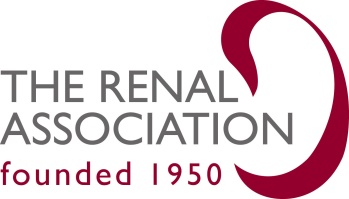 UK Renal Registry 22nd Annual Report
Data to 31/12/2018
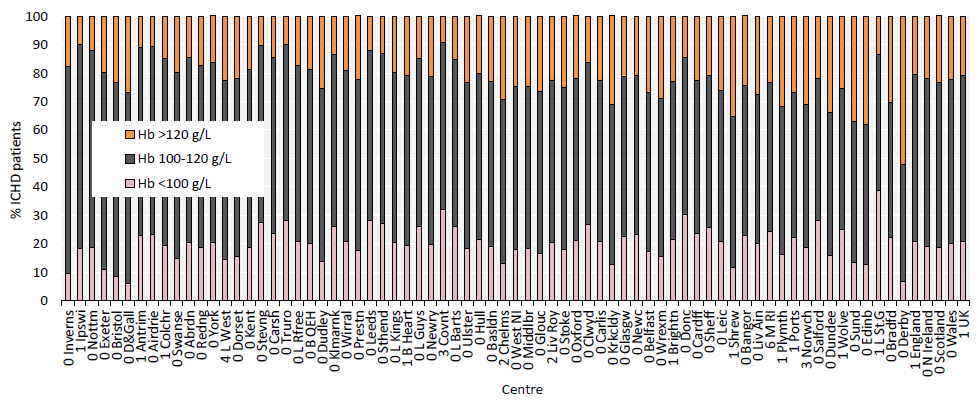 Figure 4.14 Distribution of haemoglobin (Hb) in adult patients prevalent to ICHD on 31/12/2018 by centre
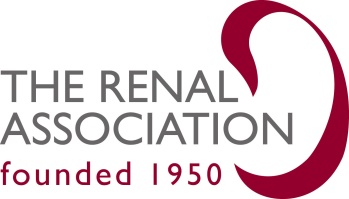 UK Renal Registry 22nd Annual Report
Data to 31/12/2018
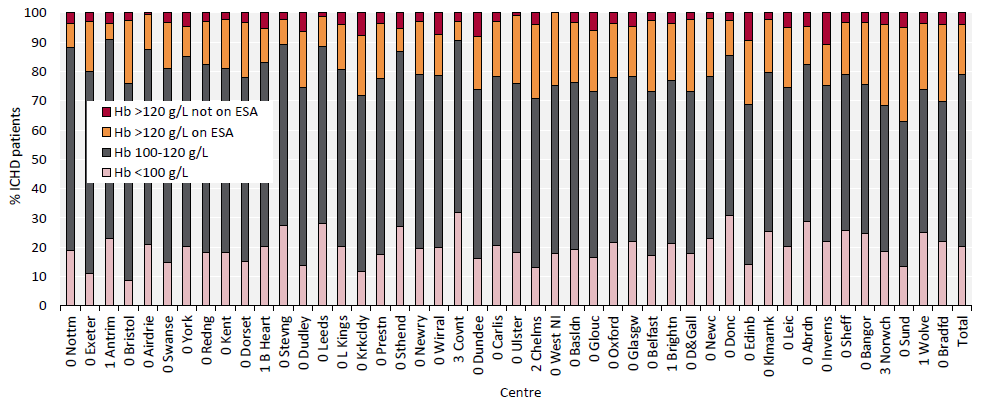 Figure 4.15 Distribution of haemoglobin (Hb) in adult patients prevalent to ICHD on 31/12/2018 and the proportion with 
haemoglobin >120 g/L receiving erythropoiesis stimulating agent (ESA) by centre 
Figure (including total) does not include centres with <70% data completeness (or <70% ESA use). 
Data for Scotland refer to patients prevalent to ICHD on 31/5/2018 due to ESA data availability.
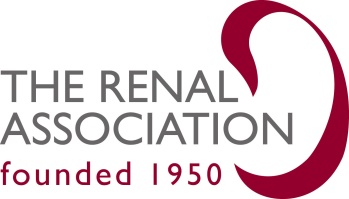 UK Renal Registry 22nd Annual Report
Data to 31/12/2018
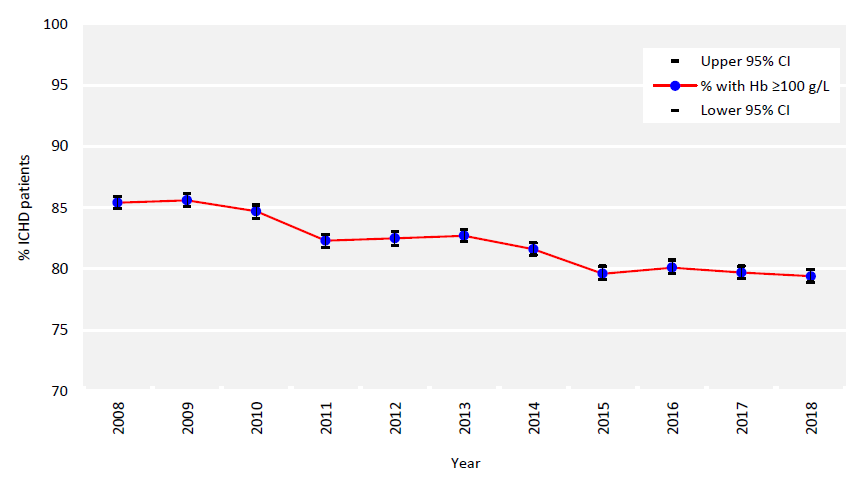 Figure 4.16 Percentage of prevalent adult ICHD patients with haemoglobin (Hb) ≥100 g/L between 2008 and 2018 
CI – confidence interval
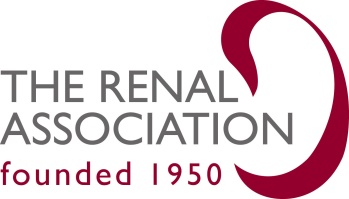 UK Renal Registry 22nd Annual Report
Data to 31/12/2018
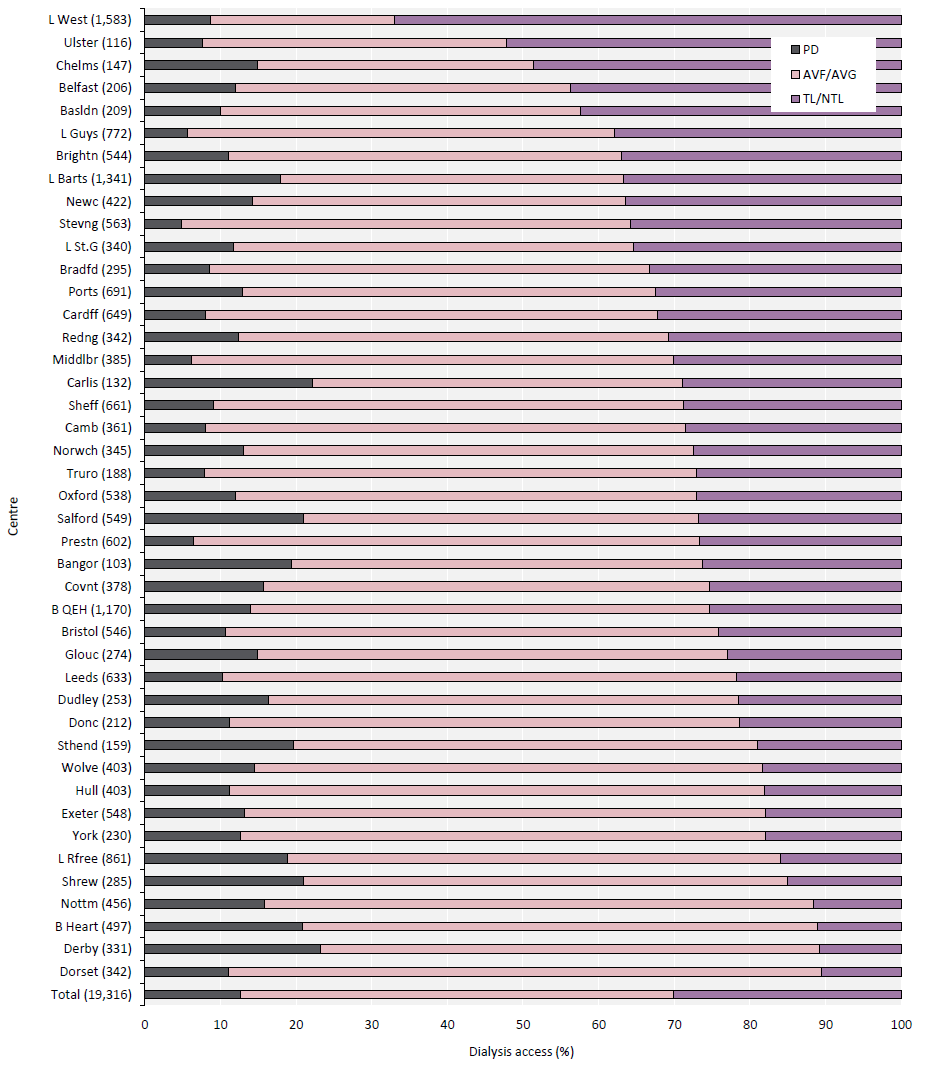 Figure 4.17 Dialysis access in adult patients prevalent to dialysis on 31/12/2018 by centre (2018 Multisite Dialysis Access Audit) 
Number of patients on dialysis in a centre in brackets (centres with <70% access data for the prevalent dialysis population were excluded). 
AVF – arteriovenous fistula; AVG – arteriovenous graft; NTL – non-tunnelled line; TL – tunnelled line
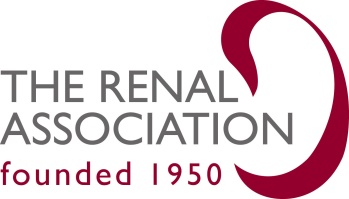 UK Renal Registry 22nd Annual Report
Data to 31/12/2018
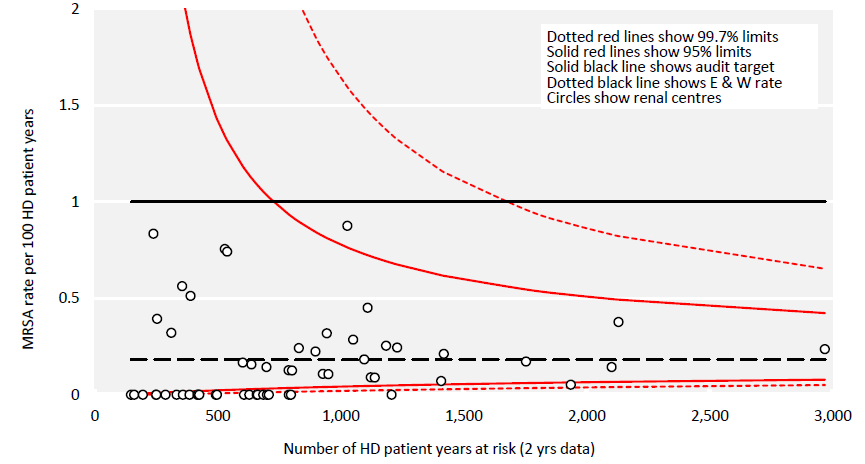 Figure 4.18 Methicillin-resistant Staphylococcus aureus (MRSA) rates by centre per 100 HD adult patient years 
(2017–2018 data) compared to audit target
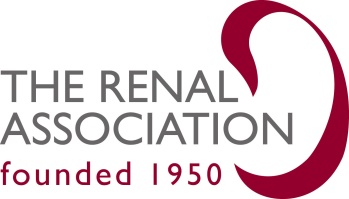 UK Renal Registry 22nd Annual Report
Data to 31/12/2018
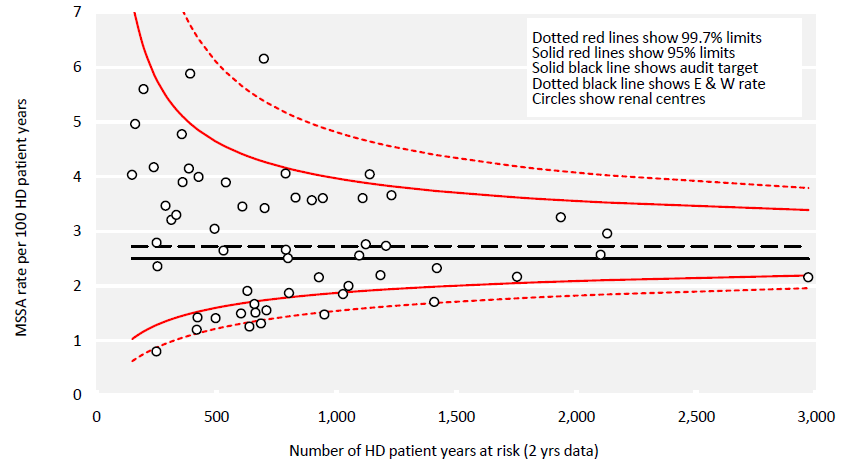 Figure 4.19 Methicillin-sensitive Staphylococcus aureus (MSSA) rates by centre per 100 HD adult patient years (2017–2018 data) 
compared to audit target
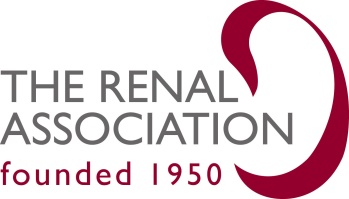 UK Renal Registry 22nd Annual Report
Data to 31/12/2018
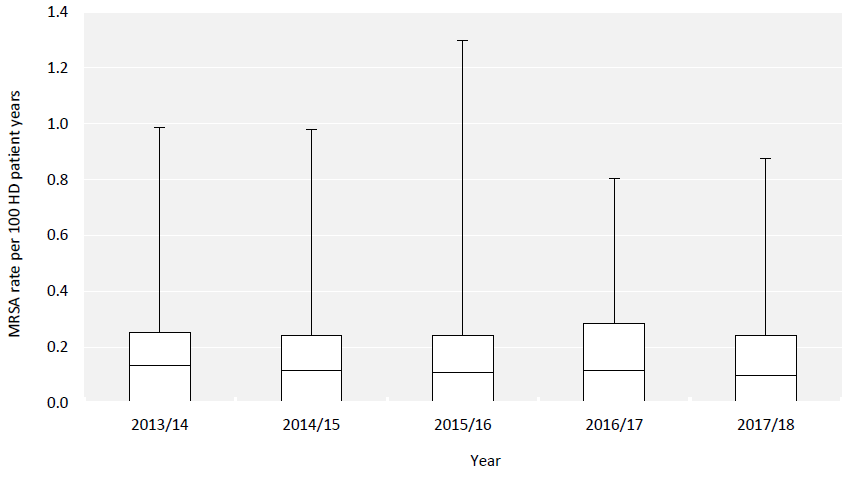 Figure 4.20 Distribution of methicillin-resistant Staphylococcus aureus (MRSA) centre rates per 100 HD adult patient years by 
rolling 2 calendar year cohort (Wales included from 2016 onwards)
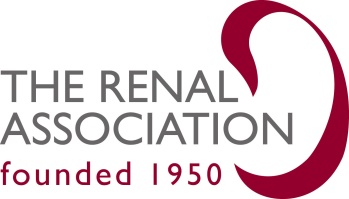 UK Renal Registry 22nd Annual Report
Data to 31/12/2018
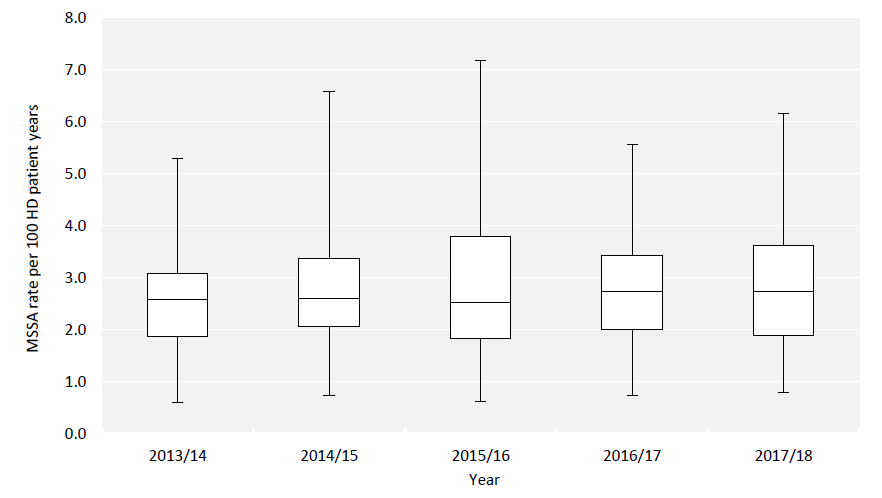 Figure 4.21 Distribution of methicillin-sensitive Staphylococcus aureus (MSSA) centre rates per 100 HD adult patient years by 
rolling 2 calendar year cohort (Wales included from 2016 onwards)
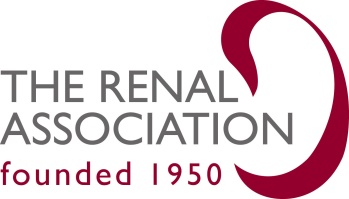 UK Renal Registry 22nd Annual Report
Data to 31/12/2018
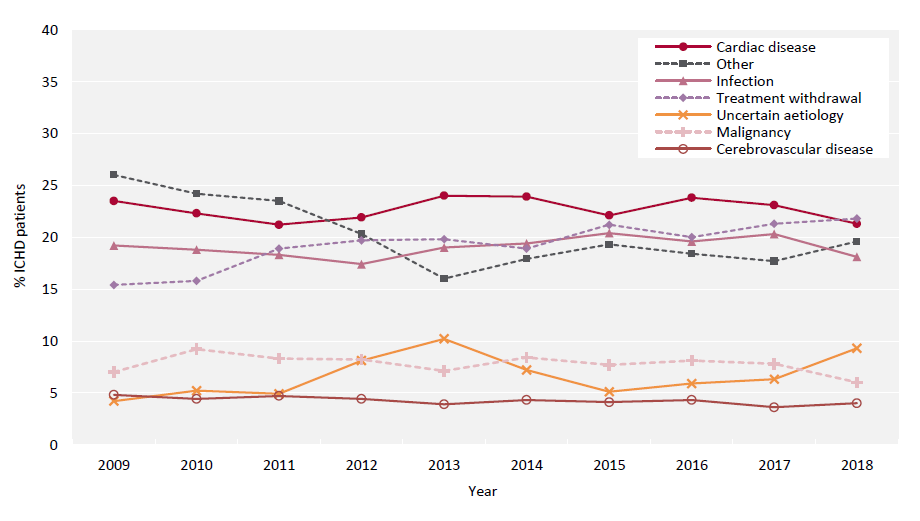 Figure 4.22 Cause of death between 2009 and 2018 for adult patients prevalent to ICHD at the beginning of the year